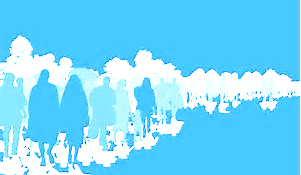 Migration – 
Analysen und Forderungen



Heinz Gilomen SP60+
© Ethical Journalism Network
1
SP60+ Herbstanlass
11. November 2017
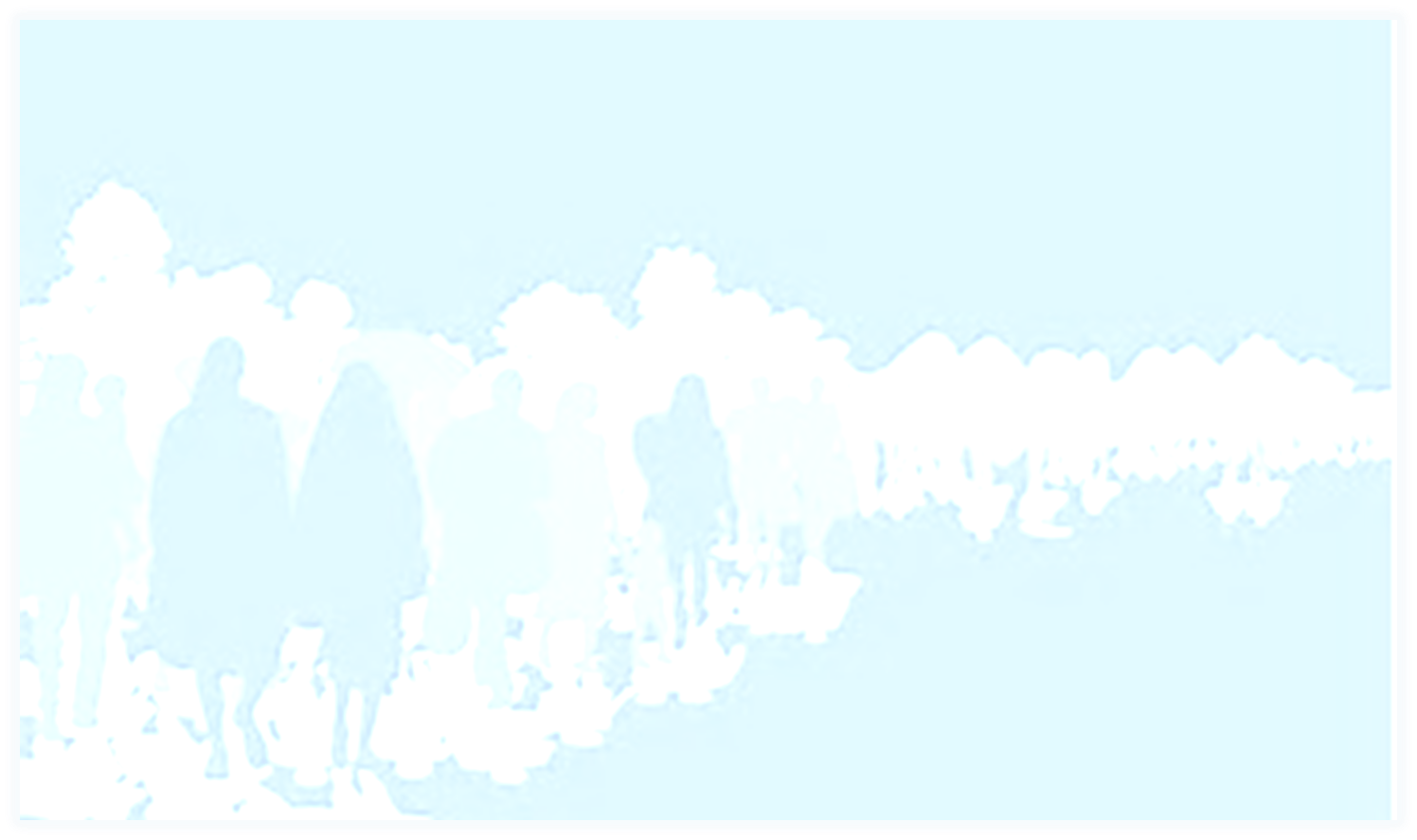 Politisches Thema – Mein Tagebuch  Oktober 2017
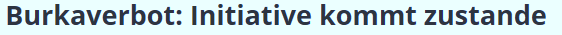 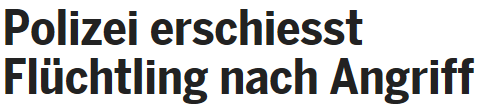 Somalia -  Dürre, Hunger, Seuchen
Myanmar – Rohingyas fehlt es an allem. Chaotische Zustände
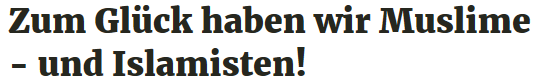 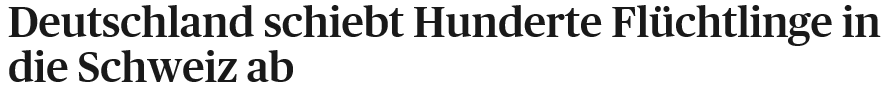 «L'Etat n'a pas à légiférer sur un vêtement»
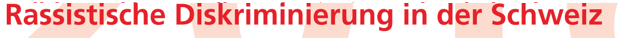 Einheimische schimpfen «Touristenpack» aus
11. November 2017
SP60+ Herbstanlass
2
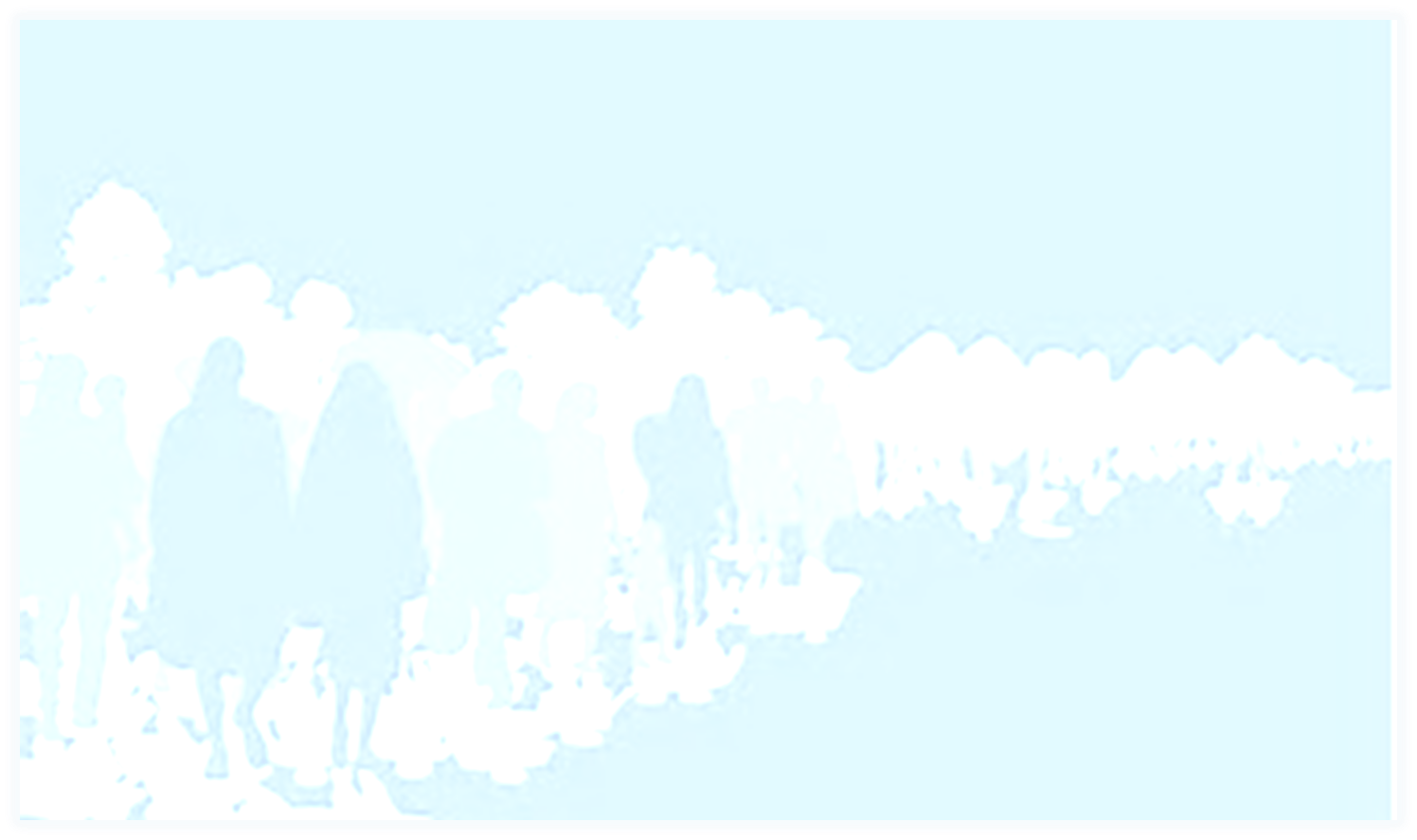 Wichtigstes Problem der Wählenden 2015
Migration
3
SP60+ Herbstanlass
11. November 2017
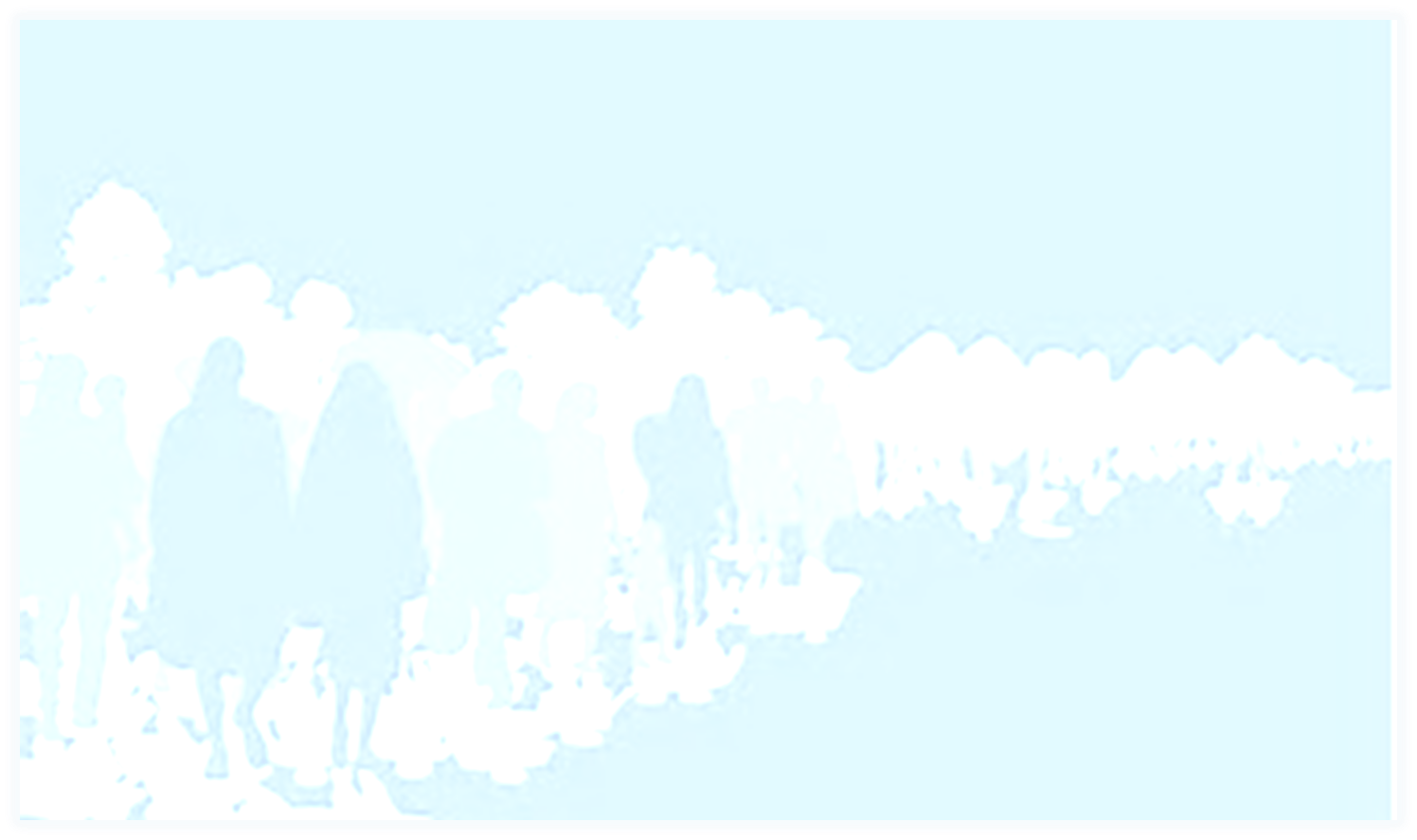 Die Antwort der Rechten
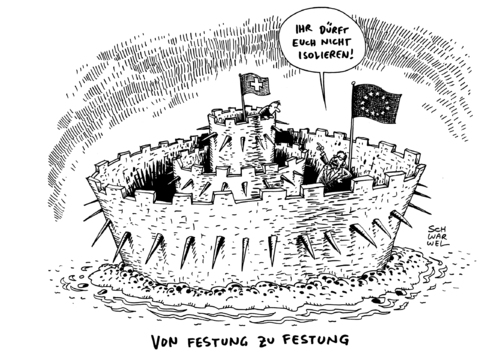 Abschottung
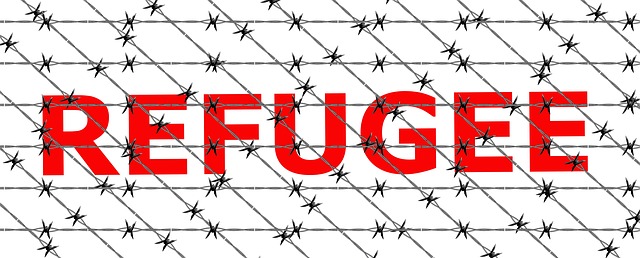 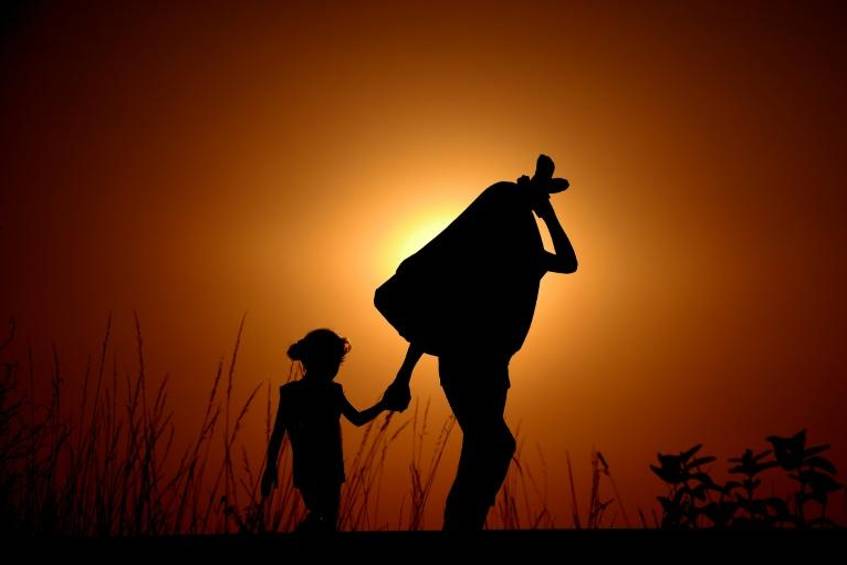 Schlepper
Isolation
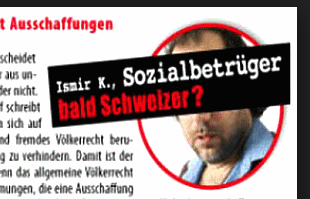 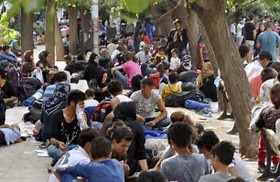 Gestrandete
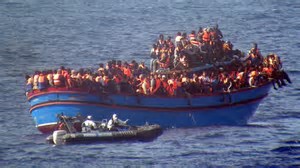 Ertrunkene
Verunglimpfung
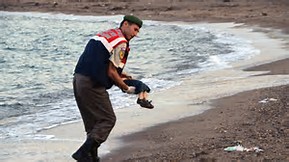 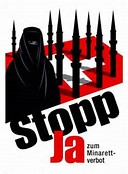 Tote
4
SP60+ Herbstanlass
11. November 2017
Diskriminierung
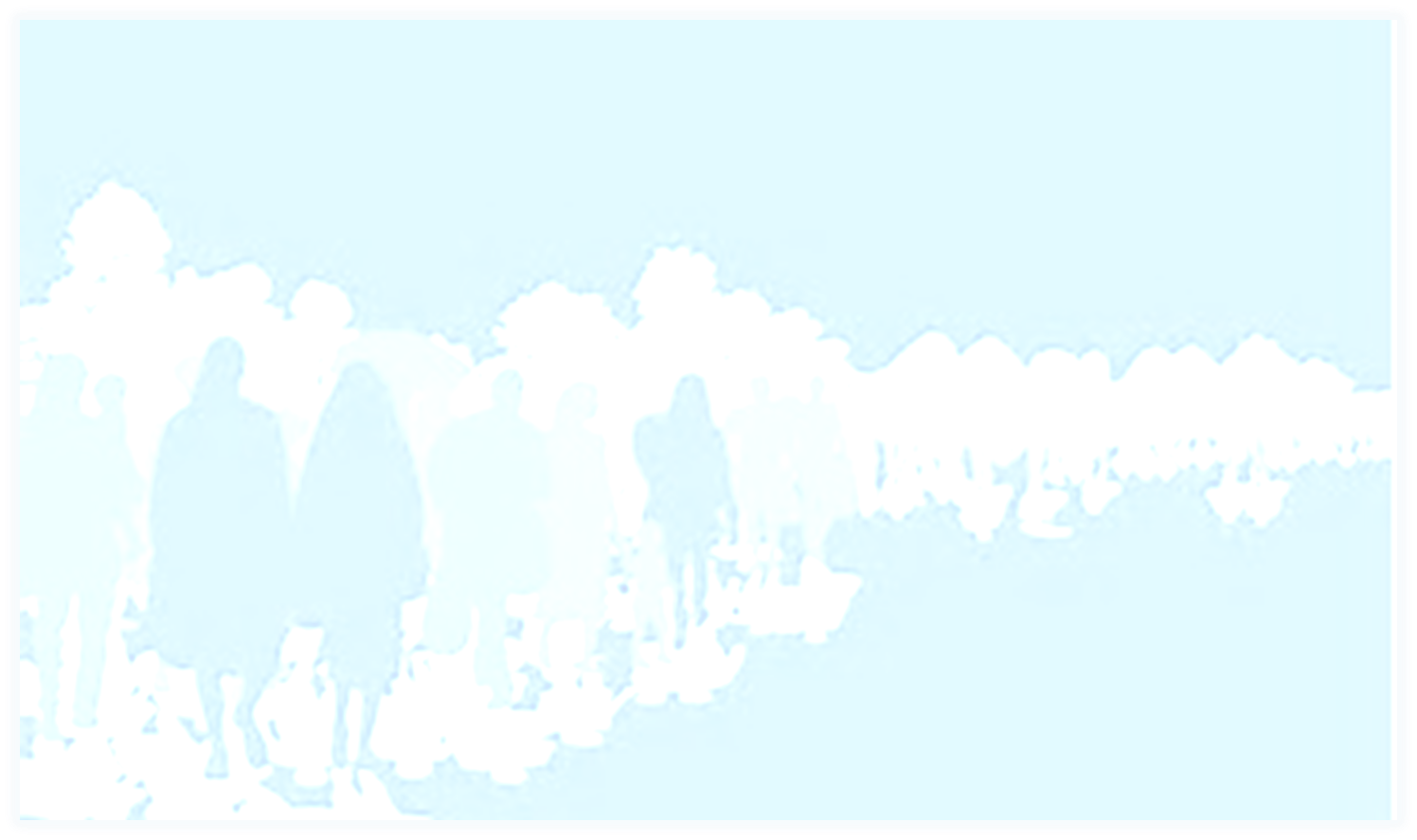 Mit Erfolg
USA 					Nr. 1
Frankreich			Nr. 2
Österreich			Nr. 1
Deutschland			Nr. 3
Italien					Nr. 2
Niederlande			Nr. 2
Ungarn				Nr. 1
Polen 					Nr. 1
Schweiz				Nr. 1
SP60+:
Intelligente Antworten 
statt 
simple Vereinfachungen!
5
SP60+ Herbstanlass
11. November 2017
Menschen unterwegs – Privilegierte und Unerwünschte
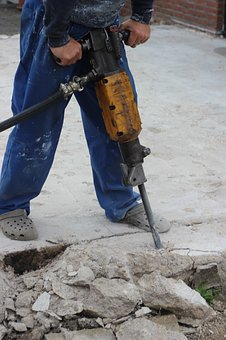 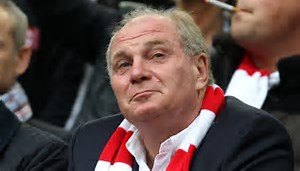 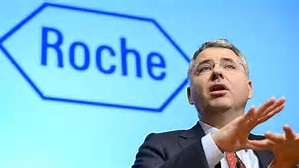 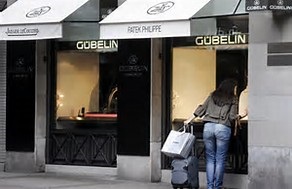 Steuerflucht
Expats
Arbeits-
migration
Tourismus
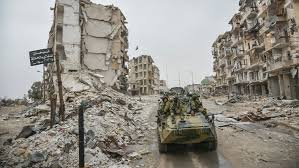 Krieg
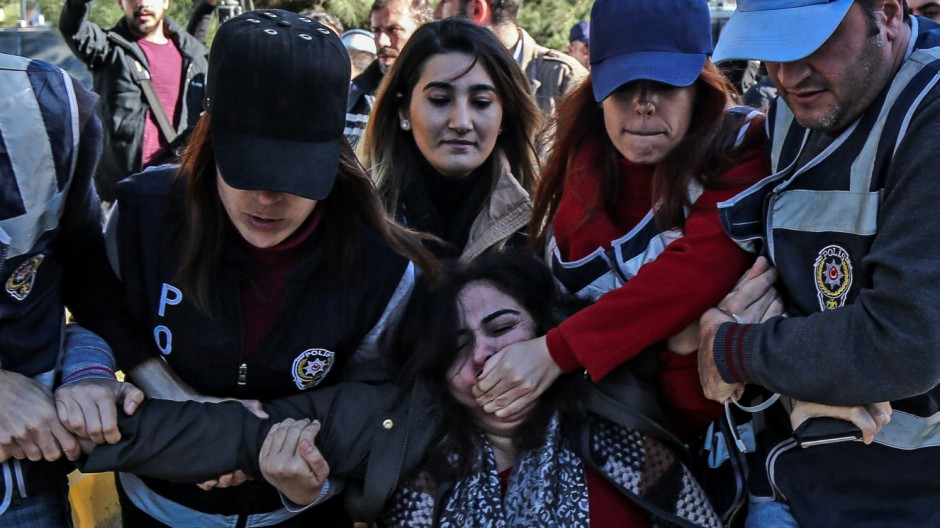 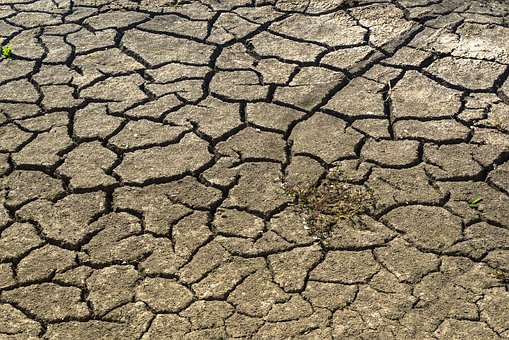 Klima
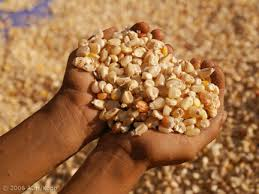 Politisch verfolgt
Hunger
11. November 2017
SP60+ Herbstanlass
6
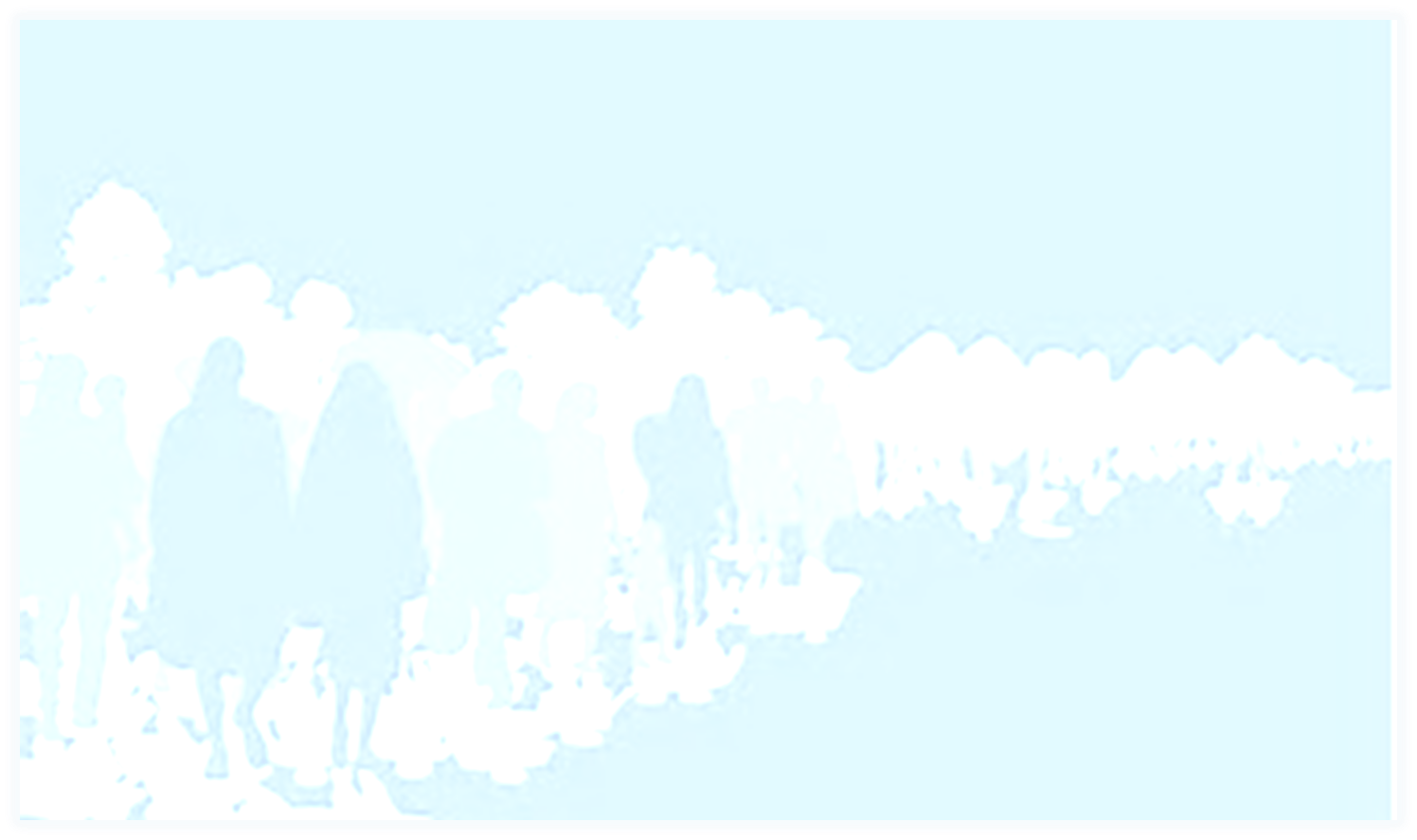 Migrant*innen fallen nicht vom Himmel
Erstes Fluchtland
Div. Transit-länder
Herkunftsland
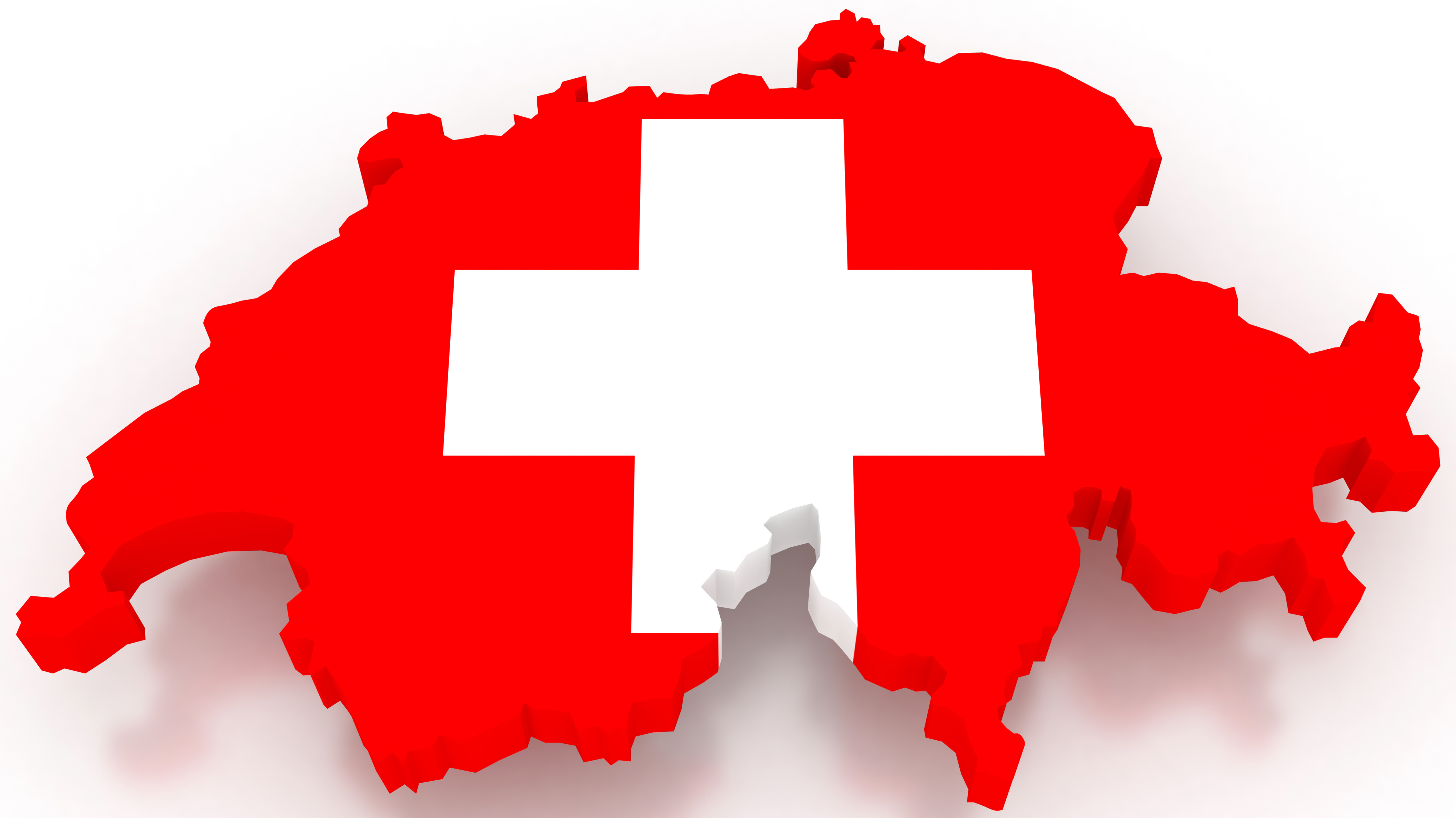 Div. Transit-länder
Div. Transit-länder
Div. Transit-länder
Div. Transit-länder
11. November 2017
SP60+ Herbstanlass
7
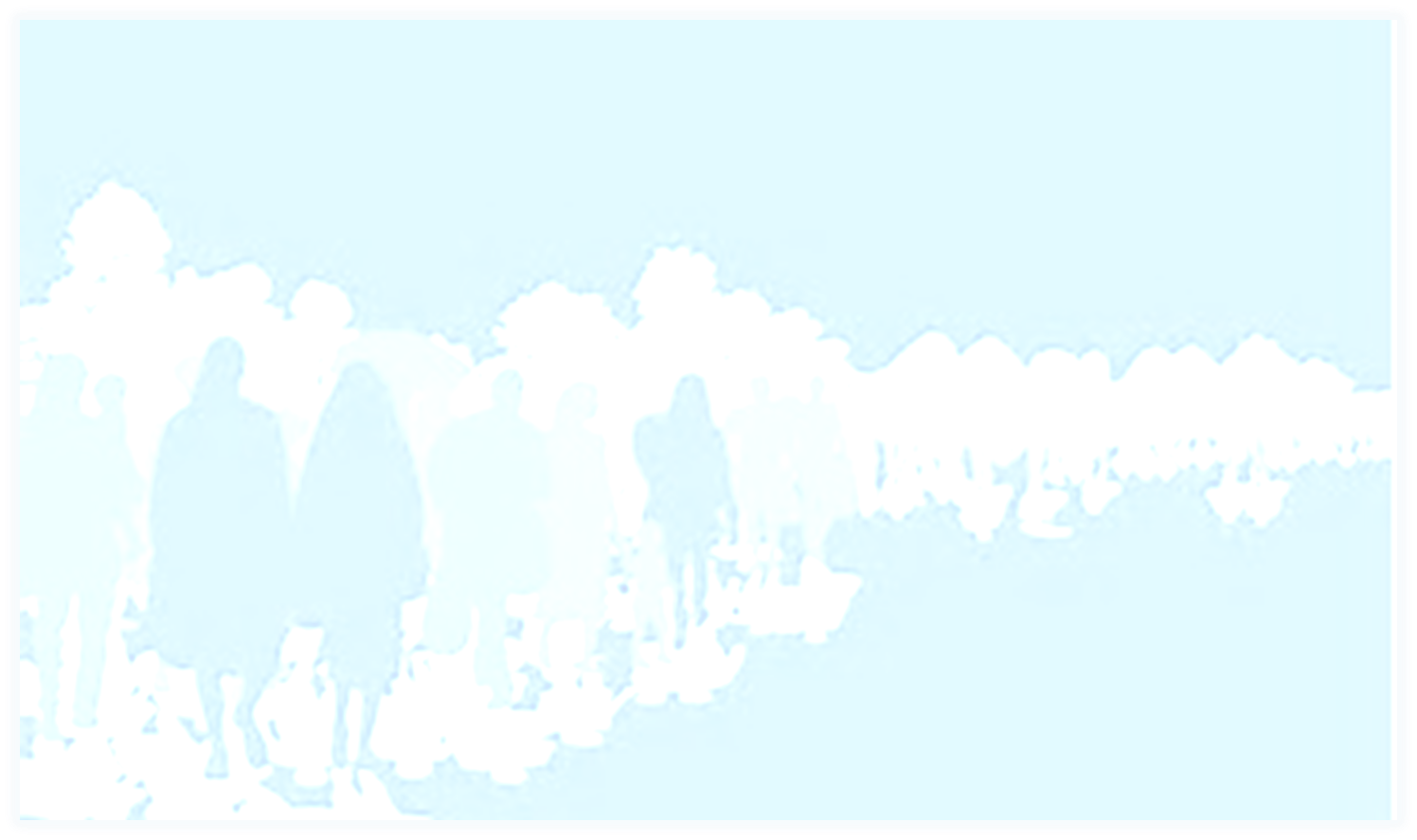 Was wollen wir? – Der 10-Punkte Plan
Menschen suchen Schutz und Unterstützung. Wir helfen ihnen. Punkt. 
Rasche und koordinierte Verfahren. Wir leben in einem Rechtsstaat.
Sichere Routen. Wir wollen keine Toten weder im Meer noch auf dem Land. 
Lebensbedingungen in den Zwischenetappen verbessern. 
Ursprüngliche Ursachen beseitigen helfen.
11. November 2017
SP60+ Herbstanlass
8
Sichere Routen – für Alle nicht für Wenige!
Blend Hamza, Zahnarzt: «Ich habe einem Schlepper alle meine Papiere gegeben und 14’000 Euro. Er hat mir einen falschen italienischen Pass besorgt. Mit dem Dokument bin ich von Istanbul nach Zürich geflogen.»
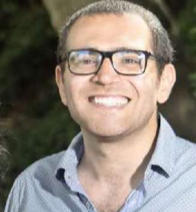 Der Bund 16.8.2016
Eine Klassenfrage – nicht ein Kulturkonflikt!
9
SP60+ Herbstanlass
11. November 2017
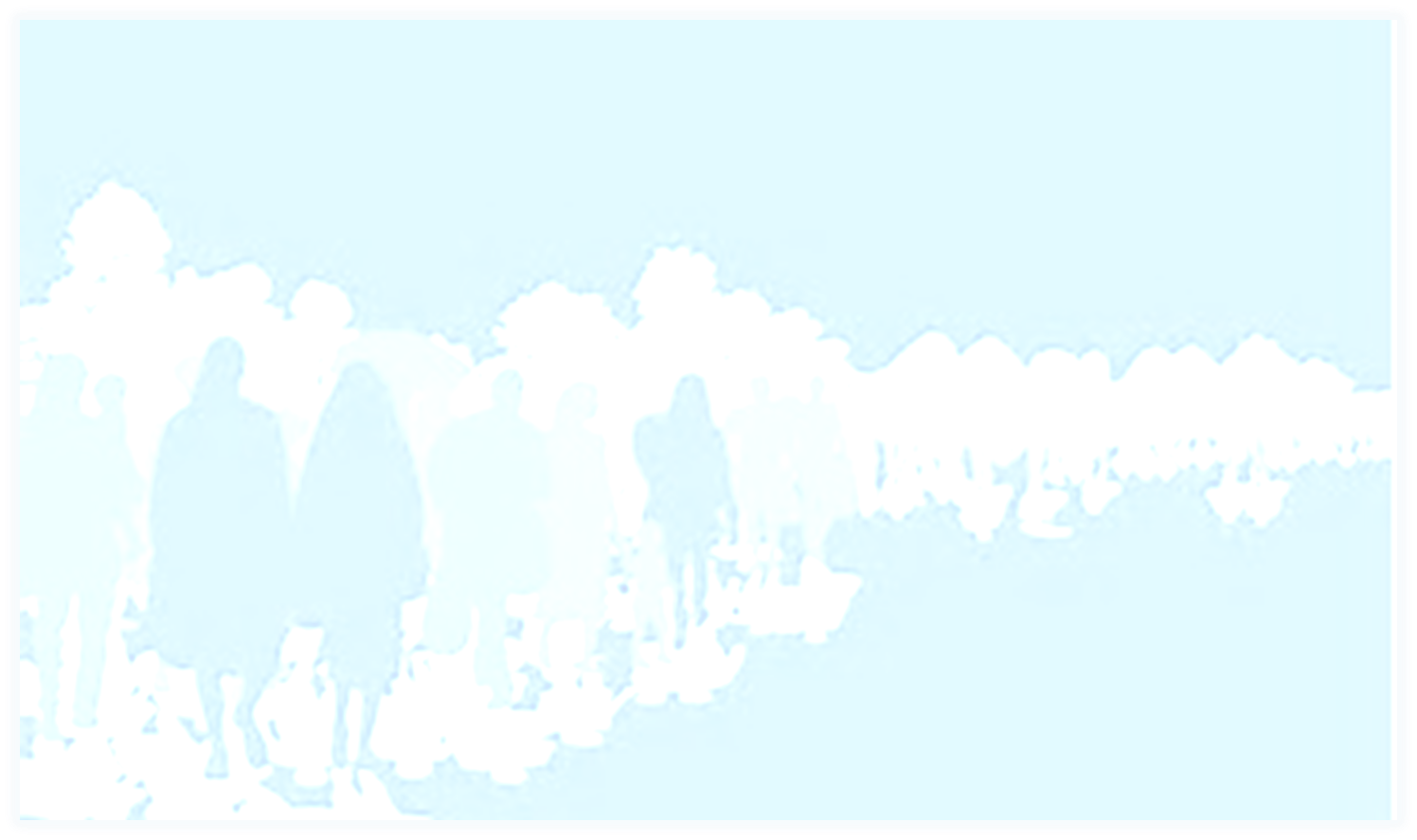 Was wollen wir? – Der 10-Punkte Plan
Menschen suchen Schutz und Unterstützung. Wir helfen ihnen. Punkt. 
Rasche und koordinierte Verfahren. Wir leben in einem Rechtsstaat.
Sichere Routen. Wir wollen keine Toten weder im Meer noch auf dem Land. 
Lebensbedingungen in den Zwischenetappen verbessern. 
Ursprüngliche Ursachen beseitigen helfen.
11. November 2017
SP60+ Herbstanlass
10
Flüchtlingslager
Zum Beispiel Lybien (2011 «befreit»):
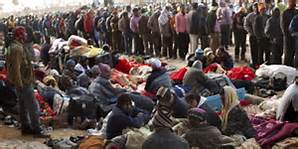 2.4 Mio in Armut
300’000 Kinder ohne Schule
Ca.  600’000 auf der Flucht…
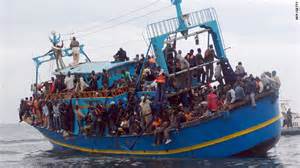 … und versuchen, über das Mittelmee zu kommen
(NZZ a.S. 21.8.2016)
11
SP60+ Herbstanlass
11. November 2017
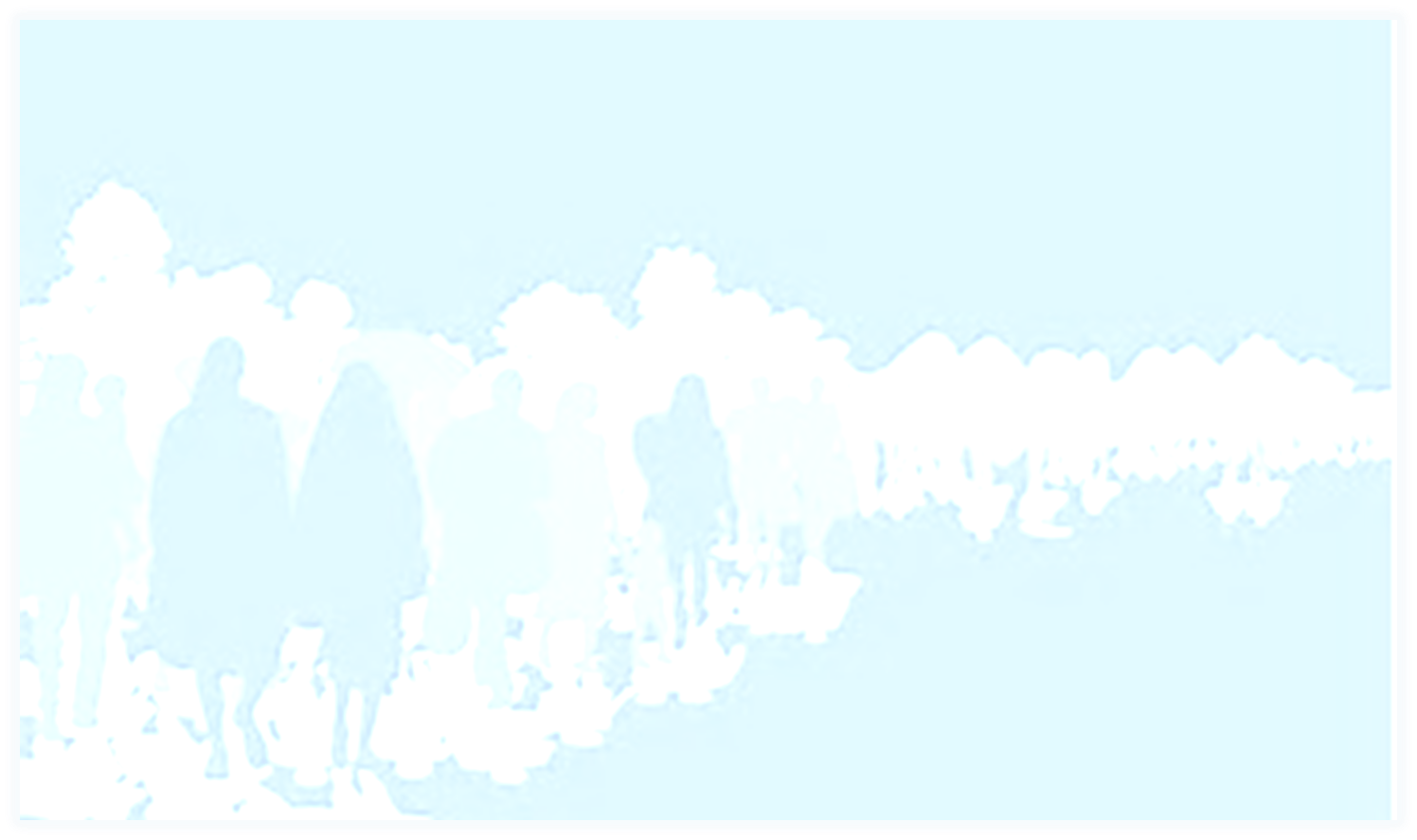 Was wollen wir? – Der 10-Punkte Plan
Menschen suchen Schutz und Unterstützung. Wir helfen ihnen. Punkt. 
Rasche und koordinierte Verfahren. Wir leben in einem Rechtsstaat.
Sichere Routen. Wir wollen keine Toten weder im Meer noch auf dem Land. 
Lebensbedingungen in den Zwischenetappen verbessern. 
Ursprüngliche Ursachen beseitigen helfen.
11. November 2017
SP60+ Herbstanlass
12
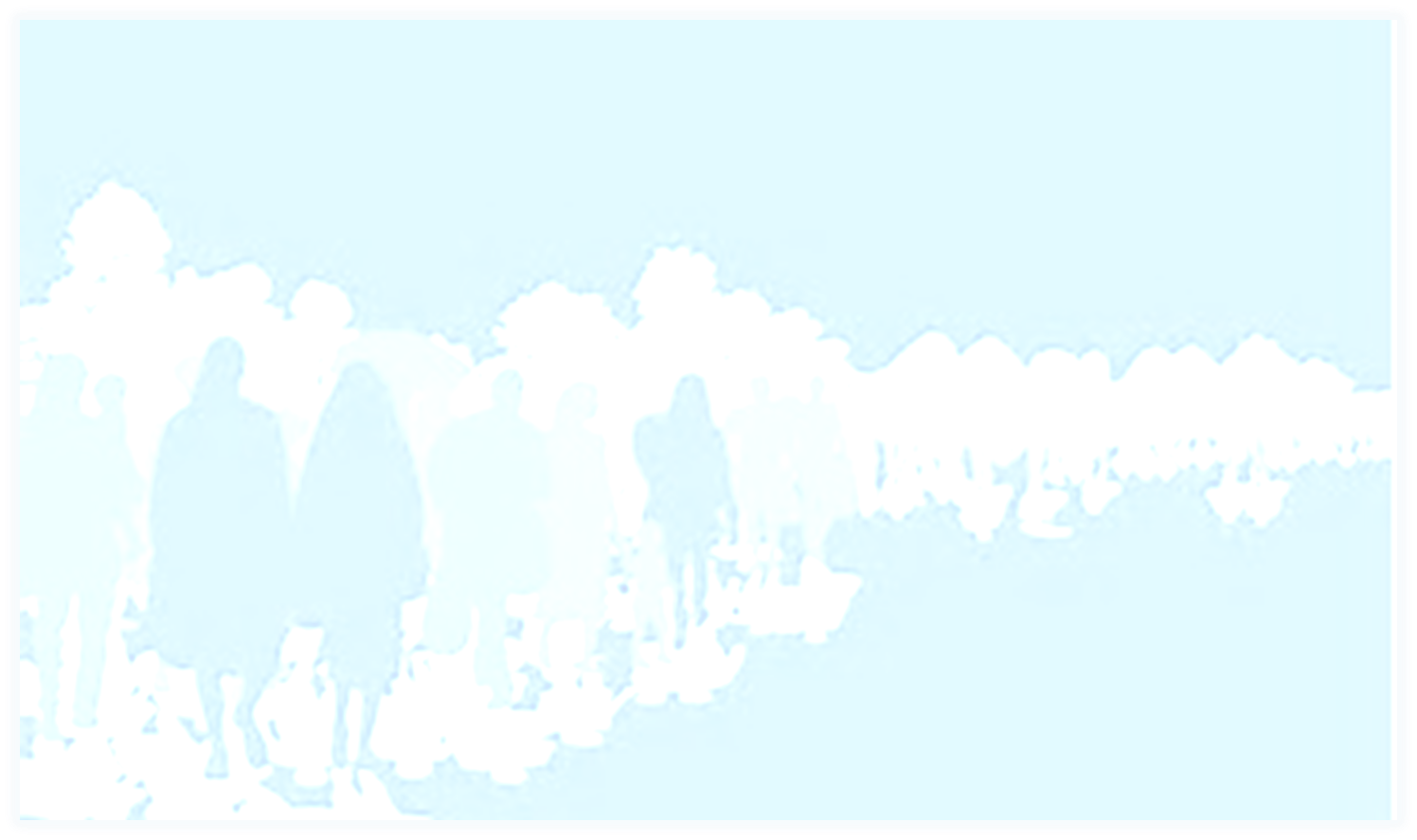 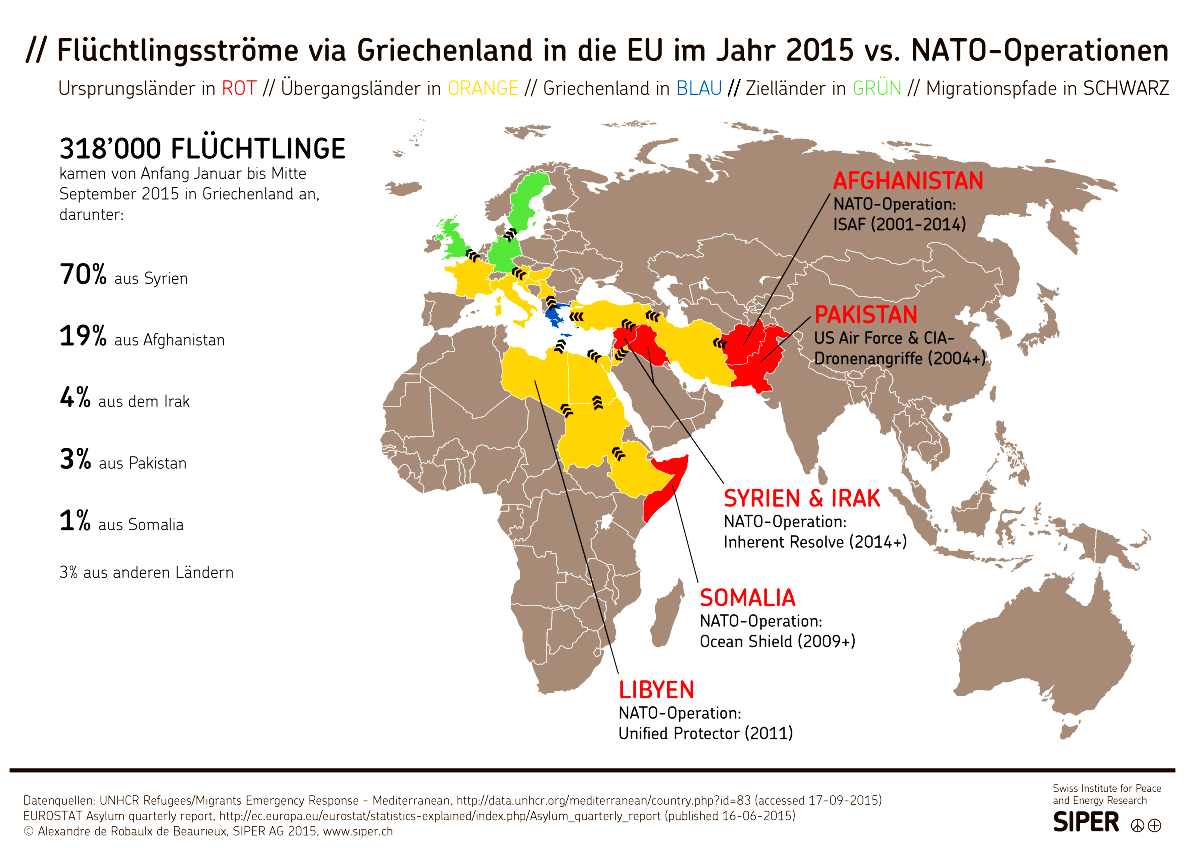 11. November 2017
SP60+ Herbstanlass
13
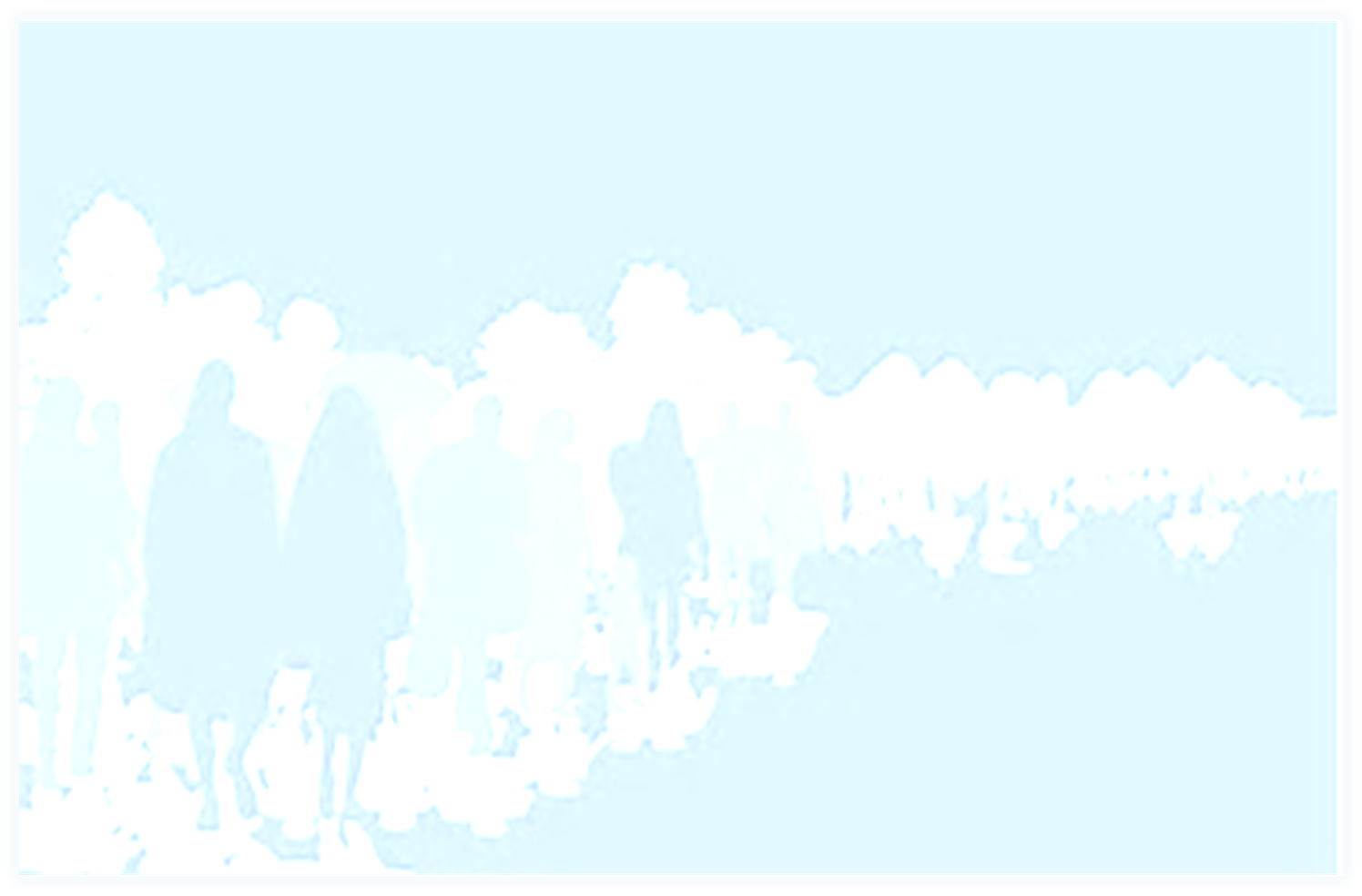 Was wollen wir? – Der 10-Punkte Plan
Wirtschaftsentwicklung – nicht Ausbeutung. 
Zusammenleben, nicht Anpassung. Aber vom ersten Tag an. 
Sans-papiers legalisieren. 
Strukturen anpassen für ältere Menschen mit Migrationshintergrund.
Im Innern auch Angstursachen bekämpfen.
11. November 2017
SP60+ Herbstanlass
14
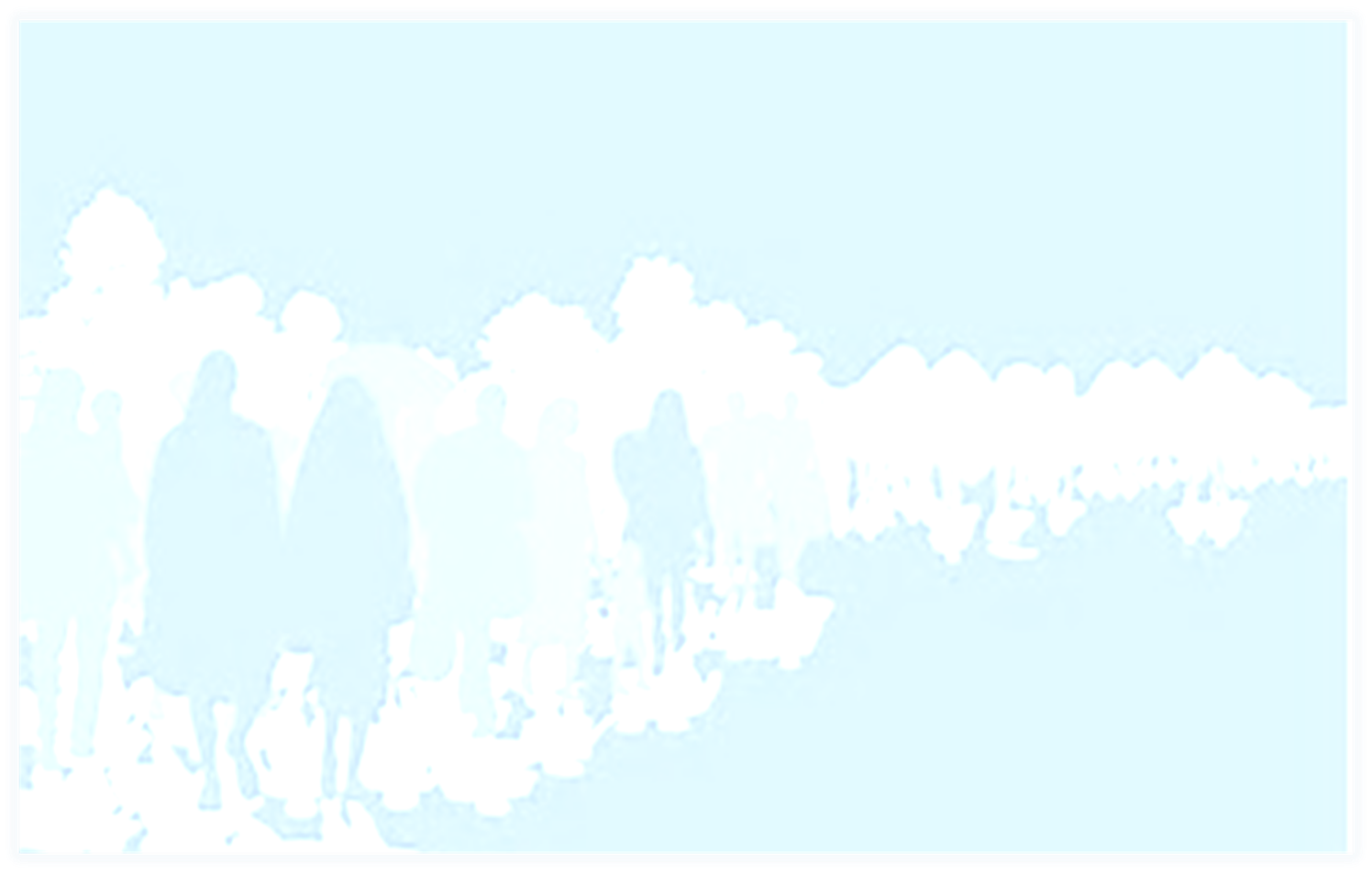 Z.B. Glencore - Kohleabbau in Kolumbien
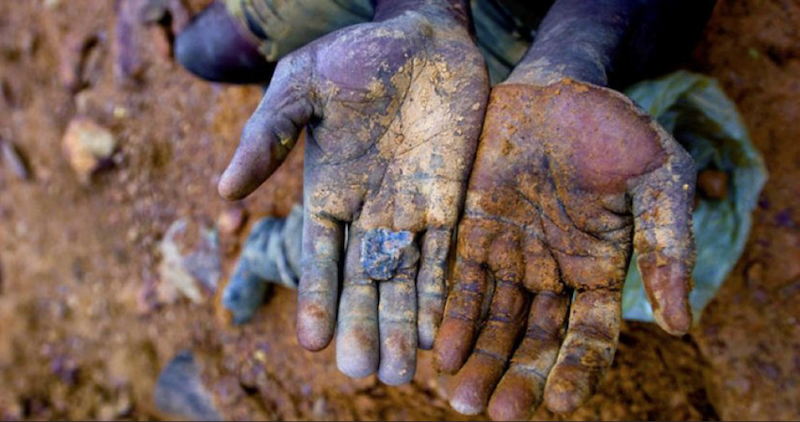 Ausbeutung
Kinderarbeit
Wasserklau
© Fair pa(i)d
Zwangs-Umsiedlung
Luftverschmutzung
Vergiftete Felder
Atembeschwerden
Hohe Kindersterblichkeit
Einschüchterung
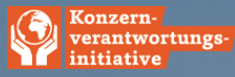 Jetzt unterschreiben!!
11. November 2017
SP60+ Herbstanlass
15
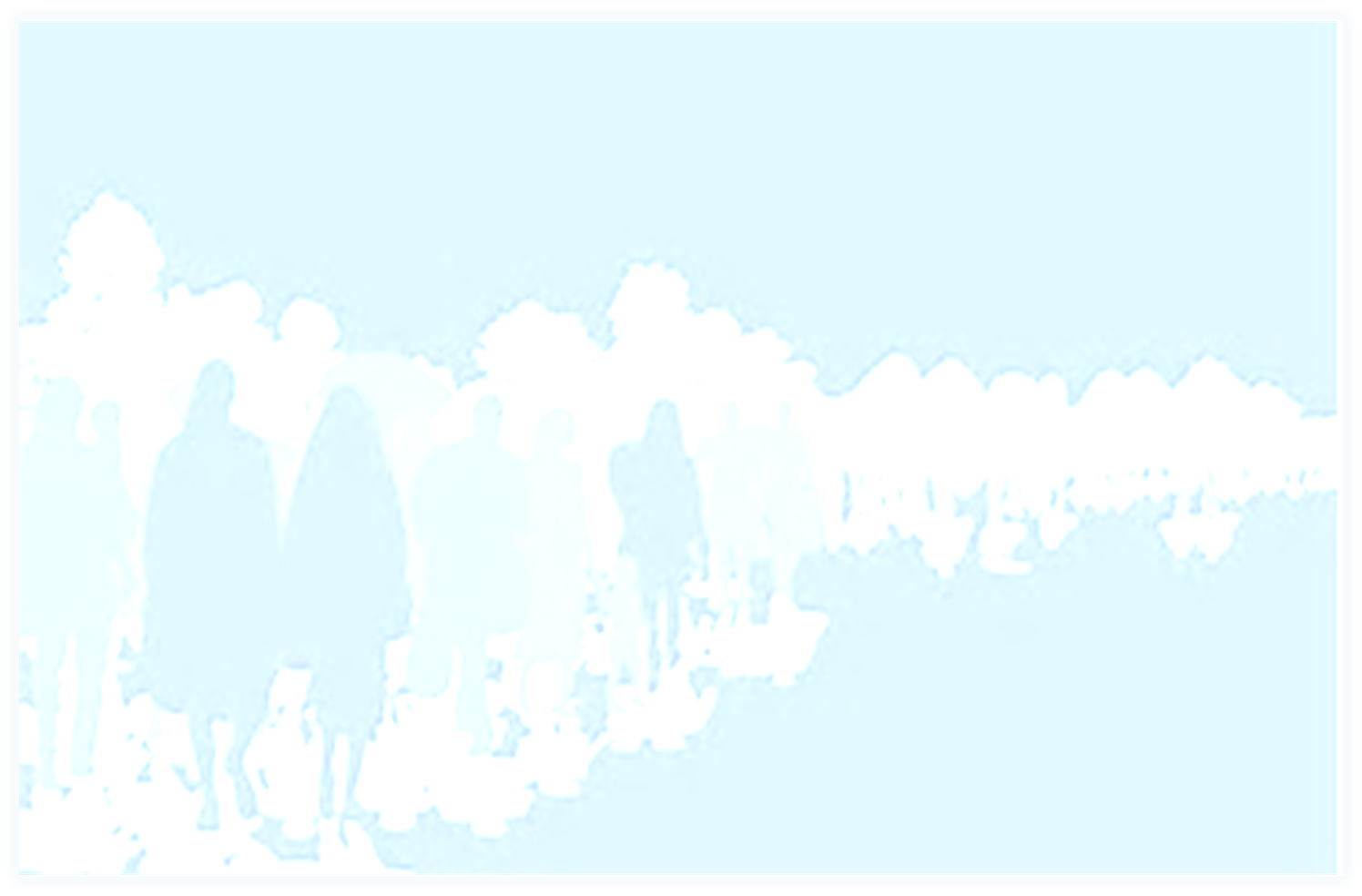 Was wollen wir? – Der 10-Punkte Plan
Wirtschaftsentwicklung – nicht Ausbeutung. 
Zusammenleben, nicht Anpassung. Aber vom ersten Tag an. 
Sans-papiers legalisieren. 
Strukturen anpassen für ältere Menschen mit Migrationshintergrund.
Im Innern auch Angstursachen bekämpfen.
11. November 2017
SP60+ Herbstanlass
16
«Wer dazugehört, sprengt niemanden in die Luft»
Peter Neumann, Terrorismusexperte
11. November 2017
SP60+ Herbstanlass
17
Was nun?
11. November 2017
SP60+ Herbstanlass
18
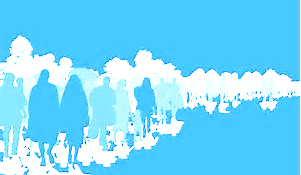 Migration – 
Analysen und Forderungen


Heinz Gilomen SP60+
© Ethical Journalism Network
19
SP60+ Herbstanlass
11. November 2017